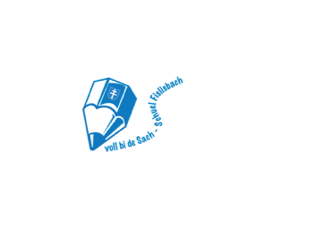 Herzlich willkommenzumElternabend 2021
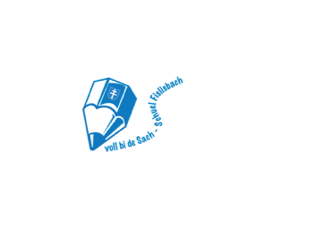 Inhalt
Schulentwicklung
Vorstellen des Jahresthemas
Spezifische Themen für die 3. Primar
[Speaker Notes: Begrüssung
Lehrpersonen kurz erwähnen und aufstehen lassen
Dank für die gute Zusammenarbeit in der Corona-Zeit
Besonderes Jahr: Jugendfestjahr
Abend zweiteilig
Powerpointpräsentation wird auf Homepage aufgeschaltet werden]
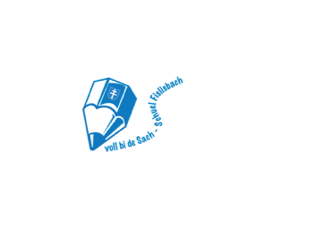 Schulentwicklung
Einführung Neuer Aargauer Lehrplan
Informatik: Arbeit mit iPads
Abschaffung Schulpflege / neue Führungsstruktur
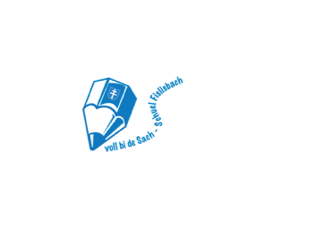 Neuer Aargauer Lehrplan
Obligatorisch ab Schuljahr 2020/2021Einführungszeit mindestens 3 Jahre
Kompetenzorientierter UnterrichtWissen – Können – WollenFörderung fachlicher und überfachlicher (personale, soziale, methodische) Kompetenzen
Aktueller Stand Auseinandersetzung mit der BeurteilungAusprobieren von verschiedenen BeurteilungsformenAuseinandersetzung mit HandlungsspielraumZiel: Bis Mitte Schuljahr Konzept zur Beurteilung an unserer Schule erarbeiten
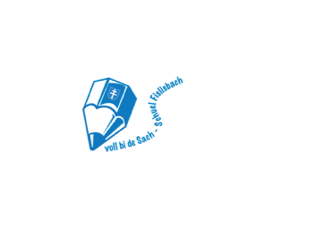 Beurteilung
Sie ist - einerseits förderorientiert (insbesondere der Zwischenbericht)- andererseits leistungsorientiert und selektiv (Jahreszeugnis)
Beurteilungen erfolgen immer wieder im Unterricht - formativ   (förderorientierte Rückmeldungen, Bezug auf Lernprozess)- summativ   (bilanzierend, bezieht sich auf das Lernprodukt:   relevante Leistungsbelege im Beurteilungsdossier)
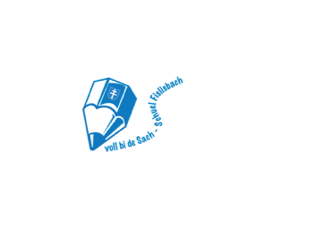 Notendurchschnitt, Promotion, Beurteilung
Basis: Beurteilungsdossier: Gesamtbewertung im Fach: Ermessensentscheid der Lehrperson
JahrespromotionKernfächer: ungerundeter Durchschnitt der Zeugnisnoten: 4,0Kern- und Erweiterungsfächer: Ungerundeter Durchschnitt der Kernfächer und ungerunderter Durchschnitt der Erweiterungsfächer muss einen ungerundeten Notendurchschnitt von mindestens 4,0 ergeben.
6. KlasseEmpfehlung durch die Lehrperson für den Übertritt an die Oberstufe
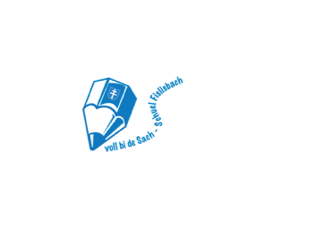 Beurteilungsdossier
Es beinhaltet relevante Leistungsbelege:
Prüfungen
Aussagekräftige Arbeiten (z.B.  Plakate, Leporello, Werkarbeiten,, .......)
Dokumentation mündlicher Leistungen 
usw.
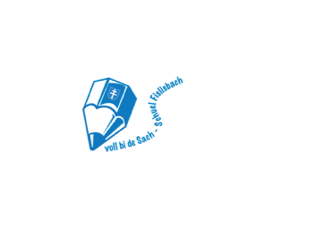 Transparenz
Die Schüler*innen wissen im Voraus, was (verlangtes Wissen und Können) wann wie geprüft und beurteilt wird.
Relevante Belege werden schriftlich beurteilt (in Form von Worten, Punkten, Prädikaten, Noten, etc.)
Beurteilung bringt zum Ausdruck, inwiefern eine Schülerin /ein Schüler vorab formulierte Lern- und Unterrichtsziele erreicht hat.
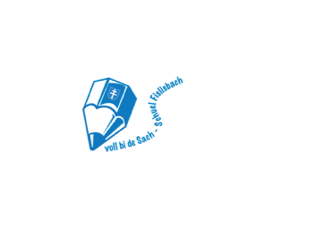 Handlungsspielraum und Gesamtbeurteilung
LP entscheidet selber, welche Arten von Lernkontrollen sie durchführt und in welcher Form die Beurteilung erfolgt (Dialog, Beurteilungsraster, Berichte, Prädikate, Symbole, Noten, etc.)
Ermittlung der Zeugnisnote = Gesamtbeurteilung: professioneller Ermessensentscheid d. Lehrperson- Gewichtung der Belege im Beurteilungsdossier (möglichst alle Kompetenzen eines Fachbereichs einbeziehen)- Leistungsentwicklung während des Semesters/ Schuljahrs berücksichtigen
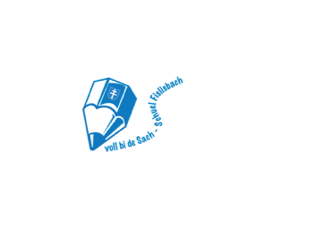 Elterninformation
LP entscheidet, wie sie den Eltern Einsicht gewährt.
Eltern dürfen jederzeit einen Termin für ein Gespräch und/oder die Einsicht ins Beurteilungsdossier verlangen.
An unserer Schule:Klassenlehrperson lädt mindestens einmal im Jahr zu einem Gespräch ein (in der Regel Ende 1. Semester / Beginn 2. Semester: Gespräch zum Zwischenbericht)
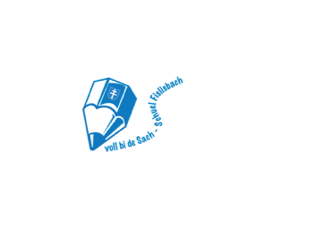 Lehrmittel
Der Kanton macht Vorgaben.
Die Lehrmittel werden laufend überarbeitet und dem NALP angepasst.
An unserer Schule arbeiten wir verbindlich mit:- Deutsch: Leseschlau, Die Sprachstarken- Mathematik: Zürcher Lehrmittel- NMG: keine verbindliche Lehrmittel  Einarbeitung ins NaTech- Englisch: Double Decker- Französisch: Dis donc!
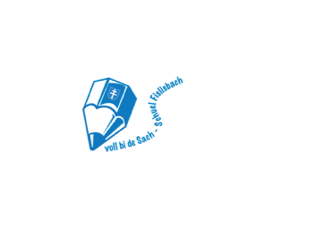 Informatik
iPads für Schüler*innen- 1. – 4. Klasse: halbe Klassensätze- 5. und 6. Klasse: Jede Schülerin / jeder Schüler erhält ein iPad
Informatikunterricht- bis zur 4. Klasse integriert in allen Fächern- in der 5. und 6. Klasse zusätzlich als Fach
Ziele- Anwendungskompetenz- bewusster Umgang: Chancen und Gefahren kennen- Instrument zum Lernen (Unterstützung des individuellen Lernens)
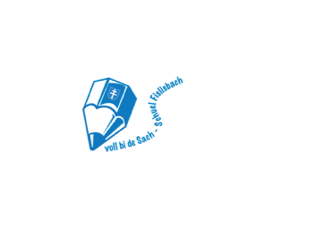 Neue Führungsstruktur
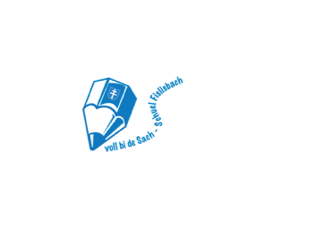 Jahresthema 21/22
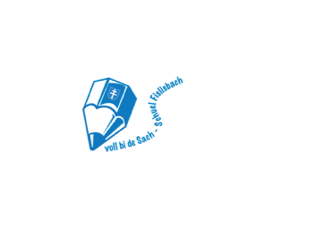 Spezifische Themen an der 3. Primar
Check P3
Workshop Medienprofis Teil 1
Verkehrserziehung
Englischunterricht
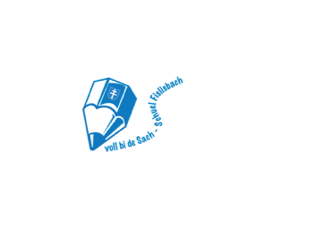 Check P3
obligatorisch im Aargau
06.9. – 17.9.2021
Standortbestimmung: förderorientiert, nicht promotionswirksam
Jedes Kind erhält Rückmeldung von Lehrperson zu seinem Ergebnis
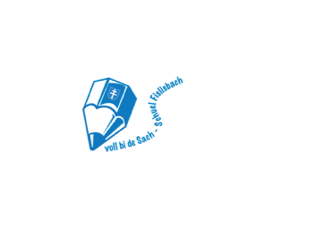 Medienprofis Teil 1, 13.6.22
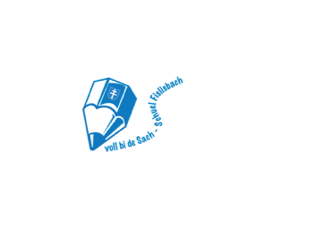 Verkehrserziehung
Signalkunde
Schulung Toter Winkel
Englisch
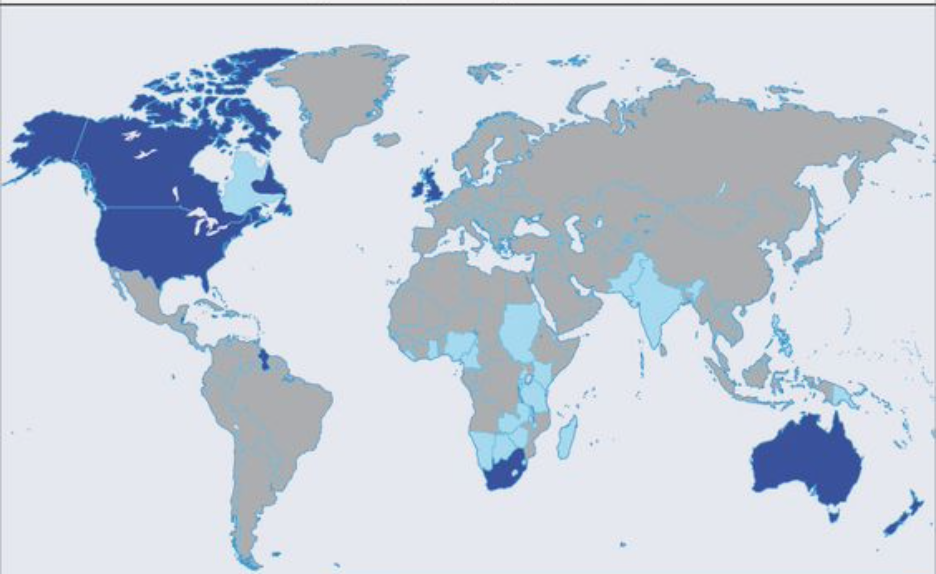 Mrs Ellingsen
Double Decker 1
Kompetenzbereiche
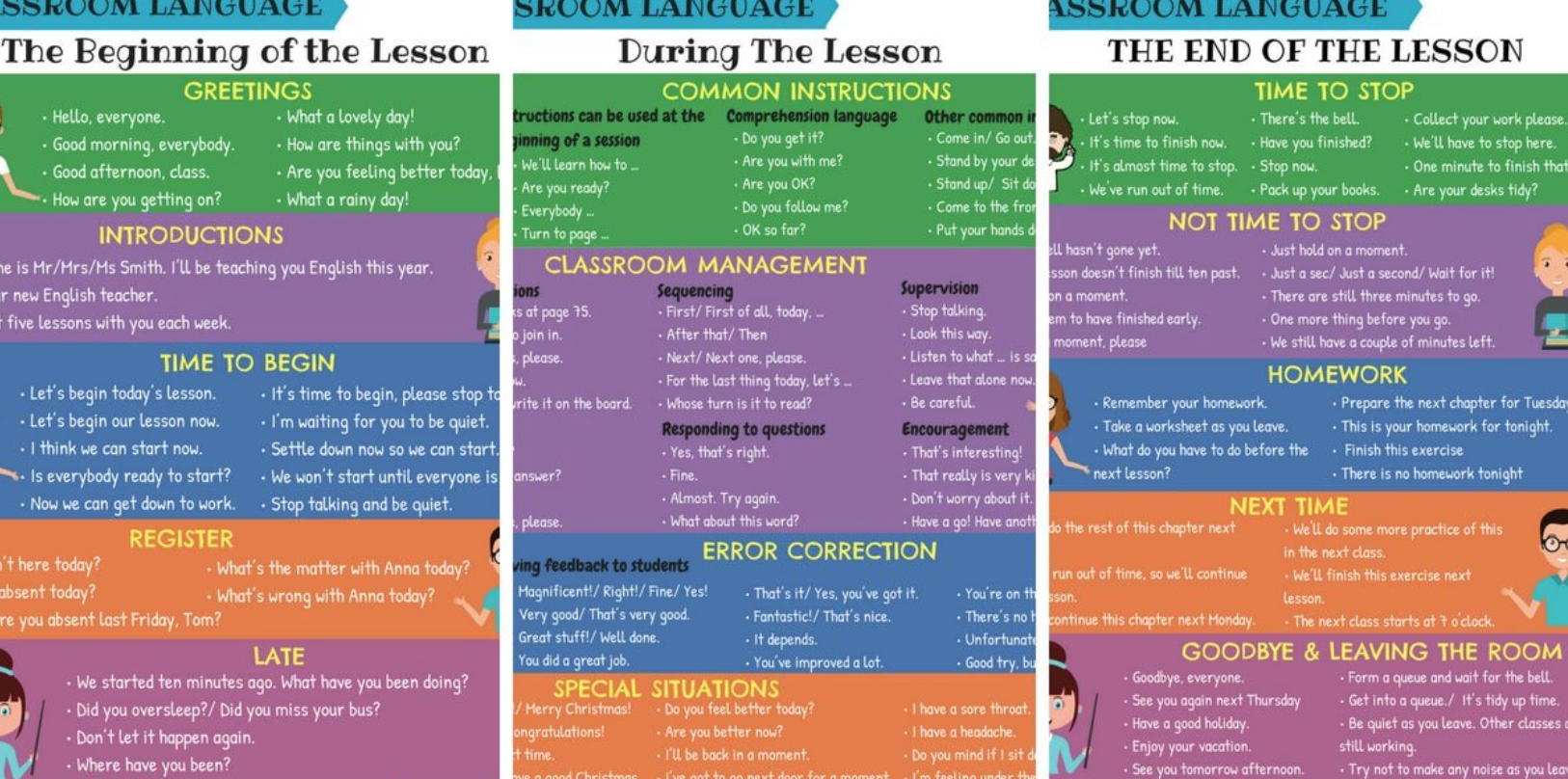 Teacher talk
Worksheet booklet
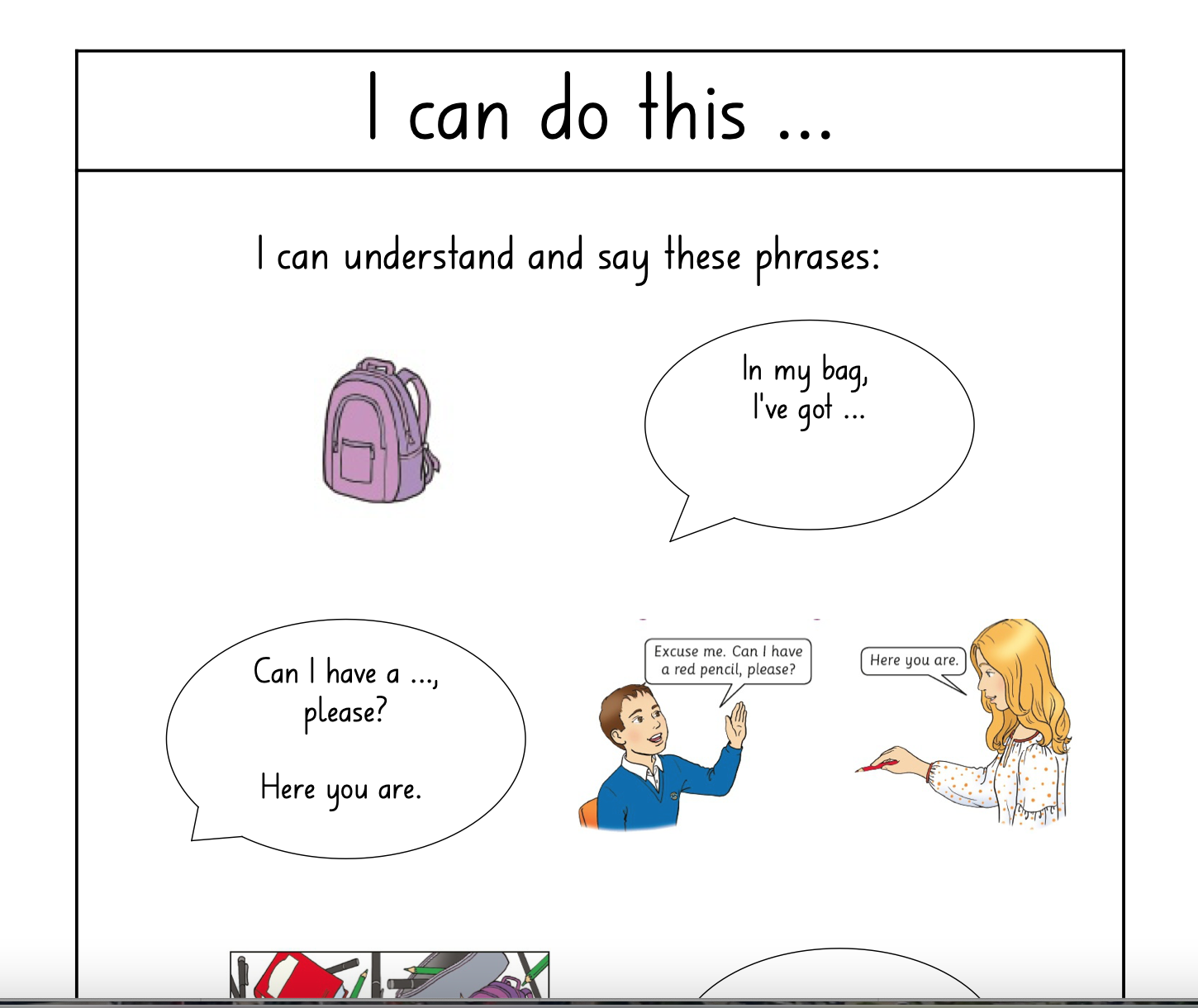 Lernziele
Pupil's Practice Kit
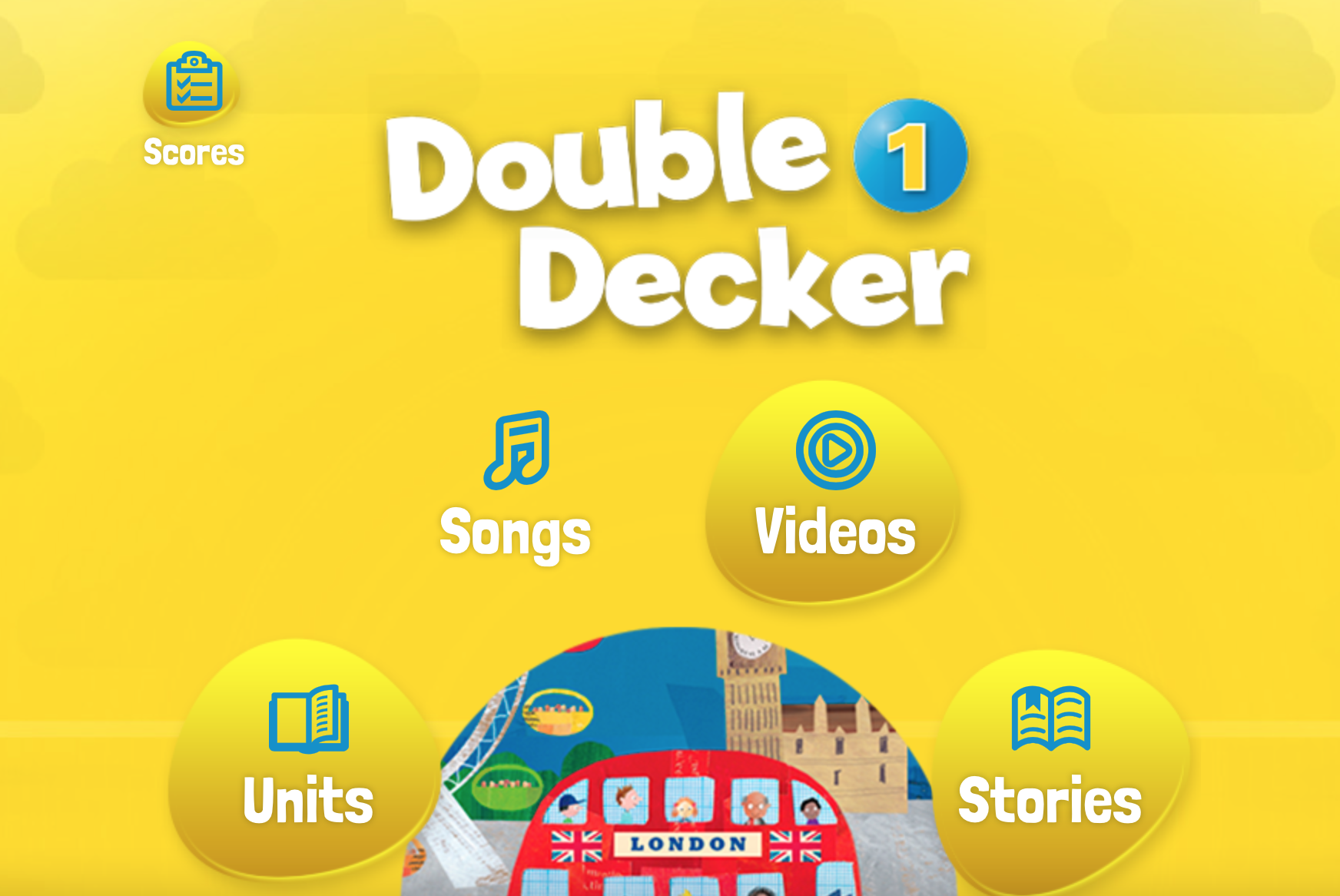 Homework PPK
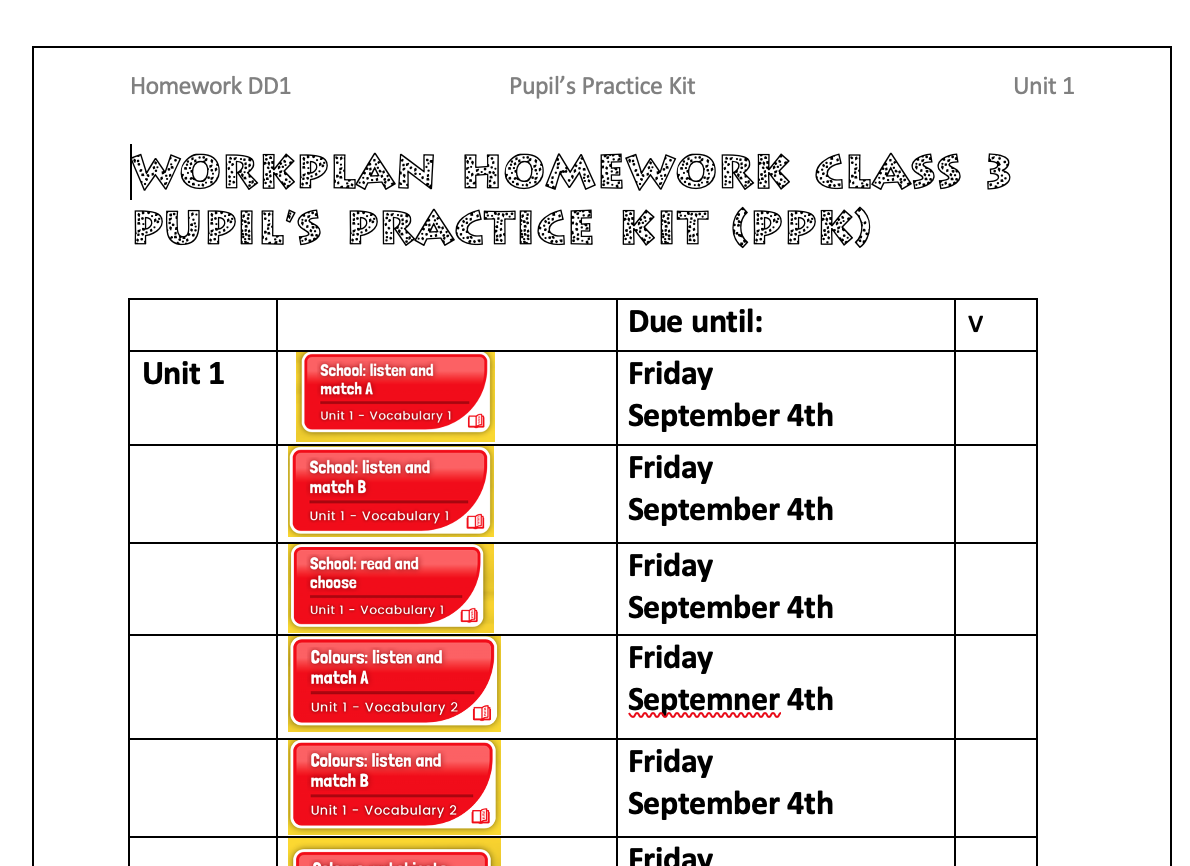 Bibliothek (library)
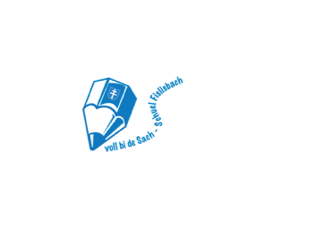 Fragen, Anliegen deponieren
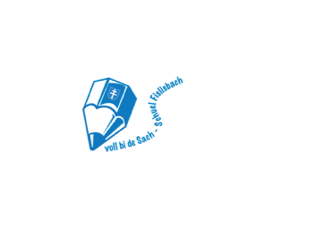 Weiterhin auf eine gute Zusammenarbeit!